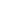 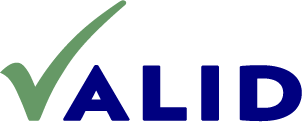 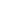 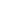 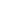 NJLA 2013 Technology Innovation Award PresentationVALID OLS Implementation Taskforce (VOIT)
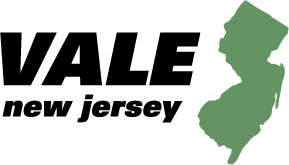 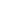 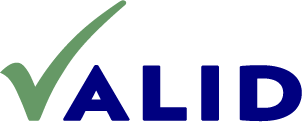 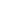 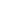 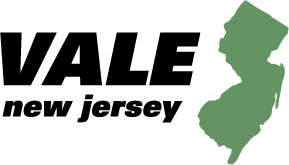 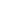 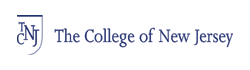 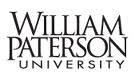 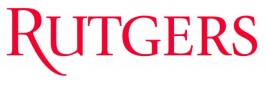 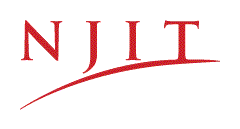 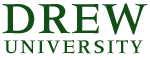 Taskforce members
Grace Agnew – Rutgers University
Guy Dobson – Drew University
Ann Hoang – New Jersey Institute of Technology
Christopher Sterback – Rutgers University
Kurt Wagner – William Paterson University (Chair)
Yongming Wang – The College of New Jersey
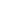 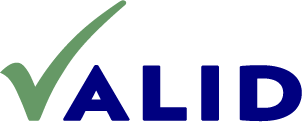 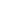 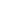 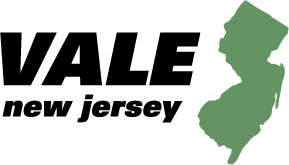 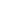 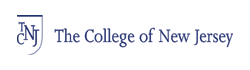 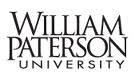 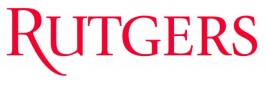 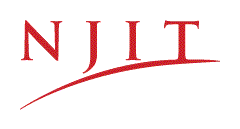 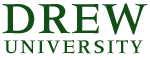 Governance
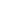 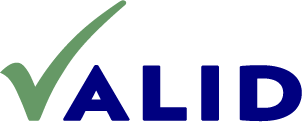 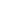 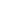 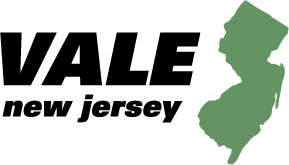 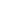 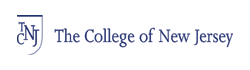 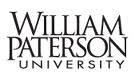 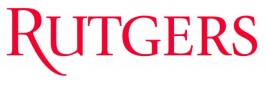 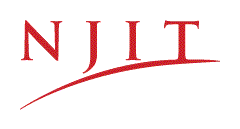 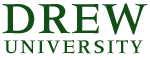 Alpha Members
Beta Members
Drew University
New Jersey Institute of Technology
Rutgers University
The College of New Jersey
William Paterson University
Brookdale Community College
Camden County College
College of St. Elizabeth
Fairleigh Dickinson University
Kean University
Monmouth University
Montclair University
New Jersey City University
Ocean County Community College
Raritan Valley Community College
Richard Stockton College of NJ
Rider University
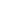 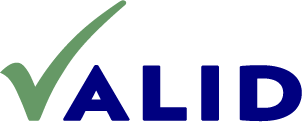 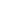 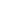 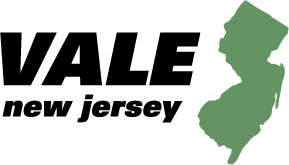 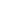 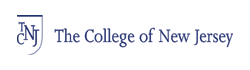 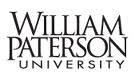 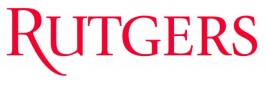 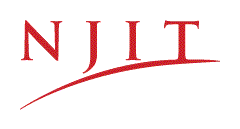 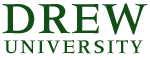 VOIT Charges
Investigate specific issues, devising specifications, and operationalizing policies developed by VALID Steering including but not limited to software, hardware and networking as they relate to:
Functioning of VALID OLE and 
Migration of institutional data from existing individual integrated library system to VALE OLE.
Delegate specific or individual tasks to other committees as needed.
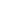 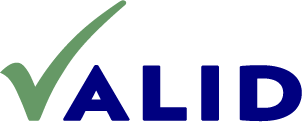 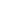 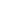 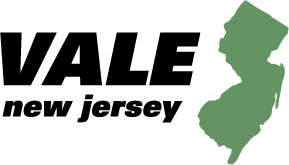 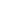 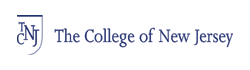 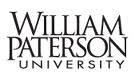 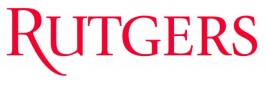 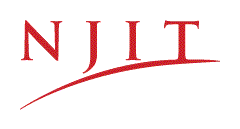 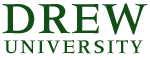 FY2013 Accomplishments
Recommended VuFind as a VALID Discovery Layer
Installed Amazon AWS Cloud Server
De-duped 50,000 MARC records (10K from each alpha institution)
Installed VuFind with 2,702 de-duped MARC records (2 or more alpha institutions owning the same title)
Delegated specific tasks/charges to various subcommittees
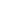 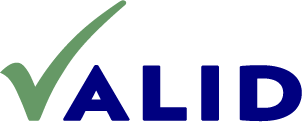 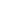 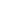 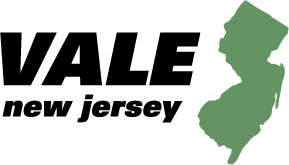 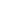 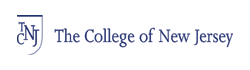 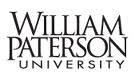 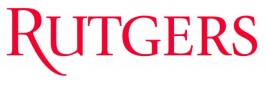 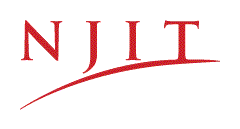 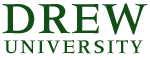 Delegation of Tasks
Bibliographic Control & Metadata – recommends standardization of cataloging cleanup and policies relating to a VALID catalog
Cooperative Collection Management – recommends process of enabling seamless resource sharing relating to a VALID collection 
Reference Services – recommends list of user-centered requirement for a VALID discovery tool
Resource Sharing – recommends a standardization of materials usage policies and procedures relating to VALID circulation
Serials Taskforce – recommends a standardization of cleanup and policies relating to a VALID serials collection
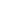 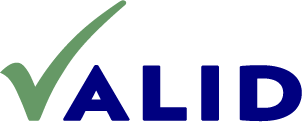 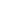 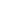 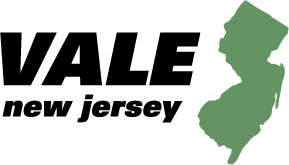 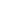 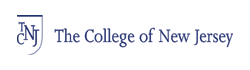 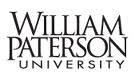 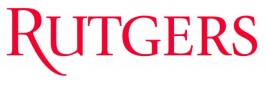 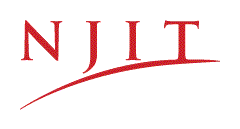 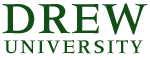 Why Amazon Cloud Server Solution?
Costs
Basic affordability
Scalable – initially free/very low-cost during development & easy to move to higher tiers
Pay for services and capability as needed
Ease of access
Since not hosted by one of us, all administrators (VOIT team) have full and equal access without any security issues from any of our institutions.
Stability
Redundant, multiple server locations
Continual data backup
Brand-name reliability
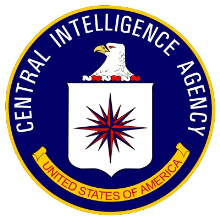 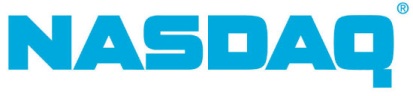 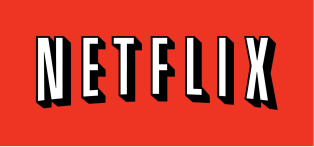 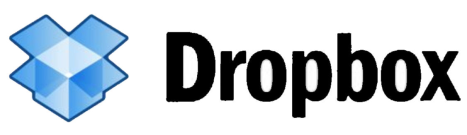 [Speaker Notes: Hardware & server recommendations were a part of VOIT’s fundamental charge. Over the course of several years we studied existing consortias’ server architectures and made some initial recommendations based on using physical servers hosted by a VALE institution. The growing maturity and capability of cloud services made this an option worth investigating. We looked at several vendors and recommended Amazon Web Services. Pinterest uses AWS to store 8 billion objects and handle 17 million customers. Netflix uses AWS to stream thousands of videos to millions of users worldwide. Services are easily and infinitely scalable and capable of handling enterprise-level volume and traffic. 

Pricing seems reasonable. We knew that this project would span a number of years and that buying a set of servers that could handle a future use scenario that would not occur for a few years was not efficient. AWS lets us start small, incur small charges as we develop the system and incorporate the records of the Alpha implementers, then add capability as we include the Beta group, and then continue to grow as we add other institutions.]
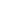 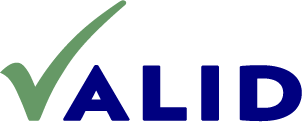 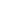 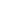 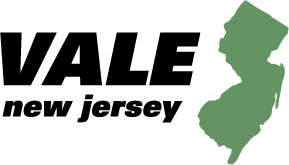 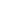 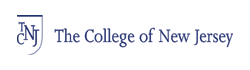 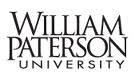 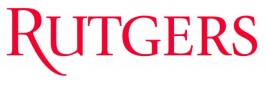 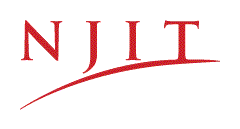 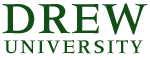 Amazon Cloud Server Installation
Operating System: Amazon Linux, similar to Fedora/Red Hat Linux
Server Capacity (can be increased as needed) and access
RAM: 600 MB
Hard Disk: Initial 8GB, increased to 50 GB
Web based SSH java client (can access the server anywhere, anytime as long as there is an internet connection)



cont’d…
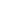 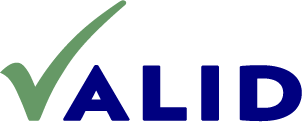 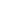 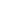 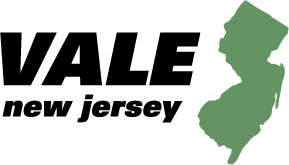 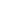 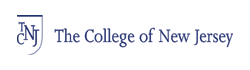 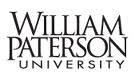 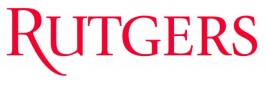 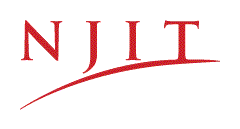 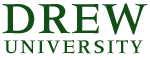 Amazon Cloud Server Installation Cont’d
Software Installed
Web server – Apache 
Database – MySQL  
Language – PHP 
FTP server – vsftp 
VuFind 1.3 (the most current stable version) 
IP Address and Domain Name
Reserved persistent (elastic) public IP address with AWS (54.243.83.131)
Registered domain name (validnj.org) with name.com and associated our IP with validnj.org
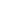 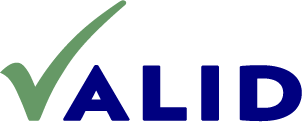 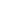 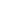 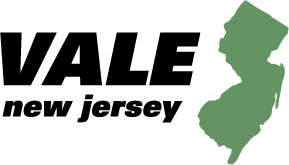 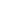 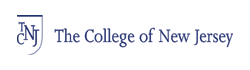 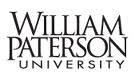 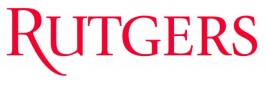 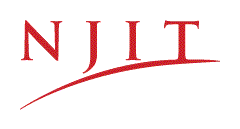 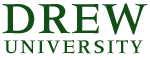 Bib-Database ≠ VuFind Index
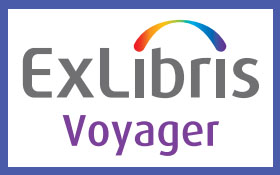 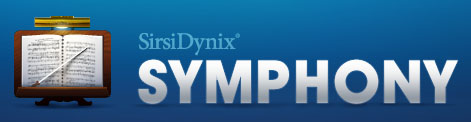 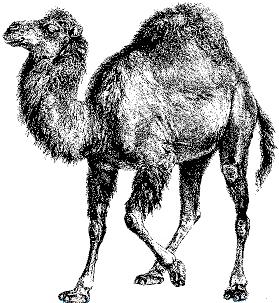 Drew.mrc
NJIT.mrc
Rutgers.mrc
TCNJ.mrc
WilliamPaterson.mrc
MARC records are first extracted (copied) from the bibliographic databases to *.mrc files.
Perl will then de-dupe the *.mrc files and create a VALID.mrc file to import into VuFind.
[Speaker Notes: It is important to understand that the data that VuFind is searching and displaying is a copy of the bibliographic data from the Alpha libraries' Voyager and Symphony systems. 

VuFind is not a bibliographic database - it is a search engine that uses a Solr index.

After the MARC records are extracted from each of the bibliographic databases Perl de-dupes them and creates a single mrc file that can be imported into VuFind's Solr index.]
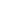 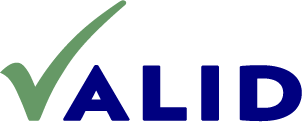 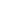 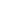 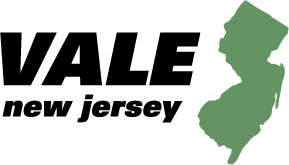 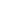 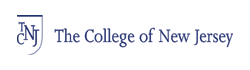 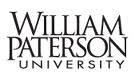 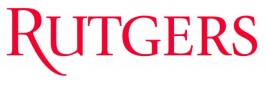 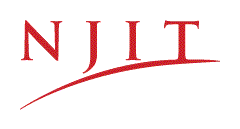 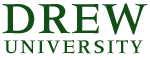 De-Dupe & Import > VuFind
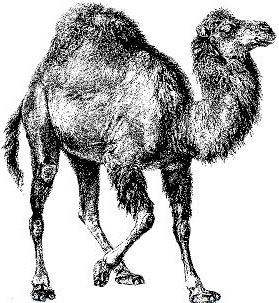 Drew.mrc
NJIT.mrc
Rutgers.mrc
TCNJ.mrc
WilliamPaterson.mrc
KnowledgeBase
OCLC
ISBN
ISSN
LCCN
KnowledgeBase X *.mrc > VALID.mrc
VALID.mrc
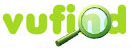 [Speaker Notes: Perl de-dupes the MARC records by building a MySQL database named KnowledgeBase that includes a VALID number, the library system's control number, 
and numbers that can be used to identify MARC records that represent the same title ~ these are the OCLC, ISBN, ISSN, and LCCN numbers.

When Perl looks at a title she first looks to see if its OCLC # is already in the KnowledgeBase.
If so Perl also compares the 245 fields to verify that it really is a match and then adds its library system control number to the relative VALID number's list of dupes.
If the OCLC number is not in the KnowledgeBase a new VALID number, along with the other relevant ID numbers, is added to the KnowledgeBase.
If there is no OCLC number the title is put aside to be processed later.
After all of the titles that have OCLC numbers have been considered the process that I've just described is repeated for ISBN, ISSN, and LCCN numbers.

Perl then uses the KnowledgeBase to sift thru the *.mrc files and create a new VALID.mrc file in which each unique title is given 
an 856 field to link back to each owning library’s catalog and a 996$m that indicates the owning library so that VuFind can include a "Library" facet

We are working with Vale's Bibliographic Control and Metadata Committee to determine how best to create composite records incorporating, but not duplicating, 
repeatable fields (such as 5xx notes, 6xx subjects, 7xx names and titles) from matching MARC records. We also hope to create reports that find, and possibly 
even correct, database errors and/or inconsistencies in individual libraries' catalogs before they are imported into VuFind.]
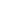 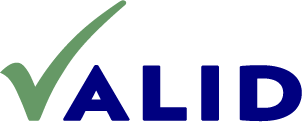 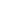 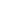 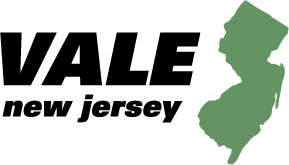 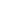 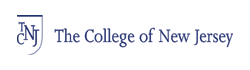 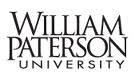 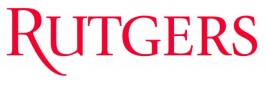 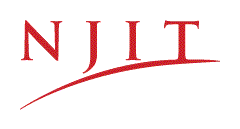 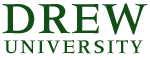 VuFind Features
Developed by Villanova University beginning in 2008, VuFind possesses an array of next-generation interface features that greatly improve upon our current, vendor-supplied ILS OPACs.
Faceted search/limit
Native browse
Persistent, simple search box
Enriched content (ability to easily integrate 3rd party data)
Cite this, text this
Similar items
Open architecture
Community support
[Speaker Notes: Demonstrate major features]
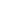 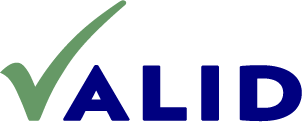 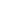 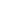 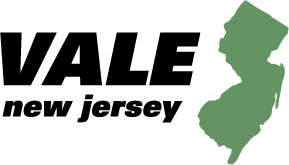 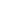 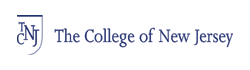 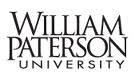 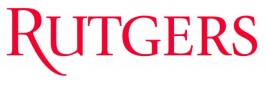 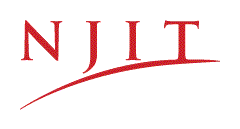 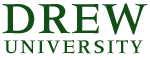 VuFind
Demo
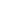 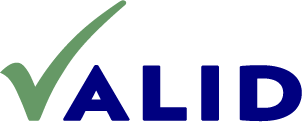 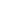 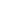 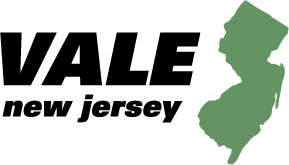 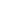 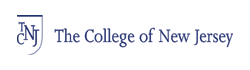 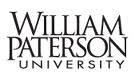 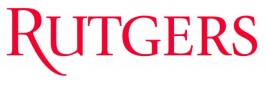 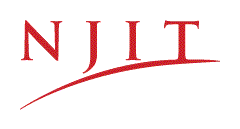 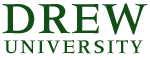 Benefits to library users
Elimination of barriers that currently exist between the academic library collections in New Jersey. 
Transparent search and easy access to materials from all participating NJ academic libraries. At present such access is thwarted by the requirement to enroll in reciprocal borrowing agreements and requires a user to visit another library to gain access to its collections.
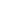 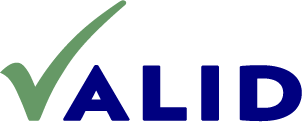 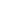 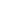 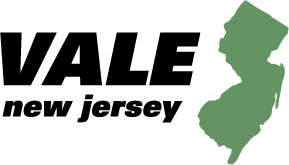 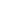 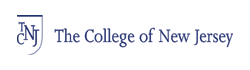 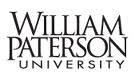 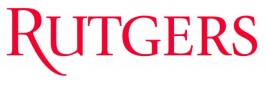 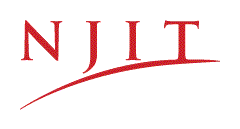 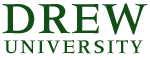 Benefits to the information community
Promotion of research, scholarship, and information access to the resources of participating New Jersey academic libraries, bringing the content of many libraries together into a single information ecosystem.
Encouraging new collaborations and leveraging the intellectual and academic resources of New Jersey.
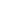 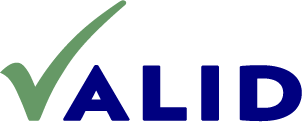 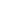 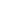 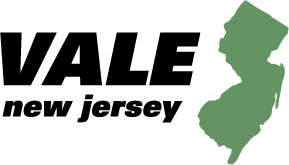 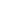 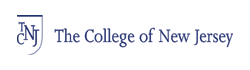 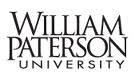 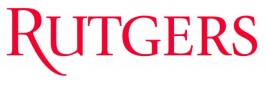 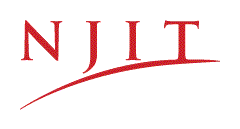 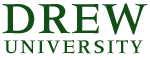 Impact on librarians and library operations
Benefits of the VALID project:
Participants share a single, open-source technology infrastructure, fostering an enriched technology community with common needs, shared goals and objectives, and the ability to pool and share resources to solve common problems;
New capabilities can be locally programmed, created and applied;
Licensing and maintenance fees paid to for-profit ILS vendors will end.
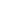 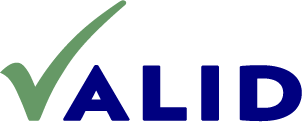 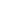 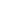 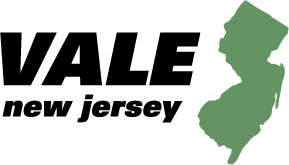 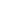 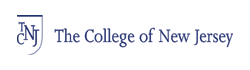 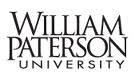 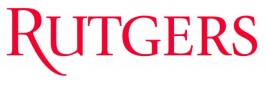 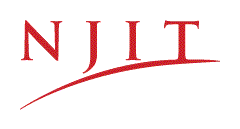 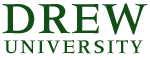 Impact on perception of the library/librarians involved
VALID will focus interest on New Jersey academic libraries
Our shared, single-system approach is not the consortial norm,
More than simply a common technology, we will have a truly merged technology architecture,
Recognition for these accomplishments will lead to both wider implementation of VALID and additional collaborative projects for the benefit of everyone involved.
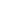 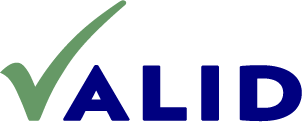 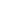 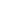 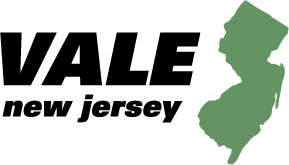 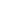 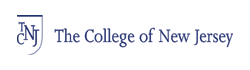 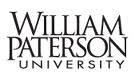 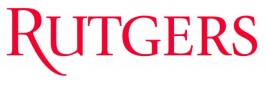 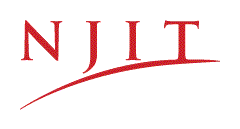 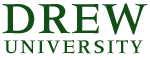 Sharing the common.Enabling the unique.
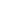 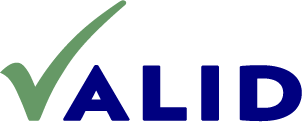 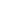 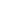 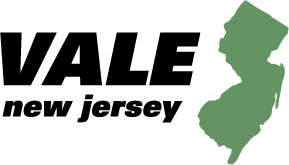 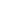 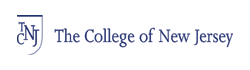 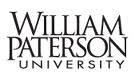 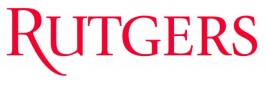 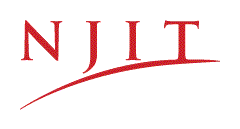 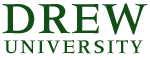 Thank You
Questions?